Анторопометрія
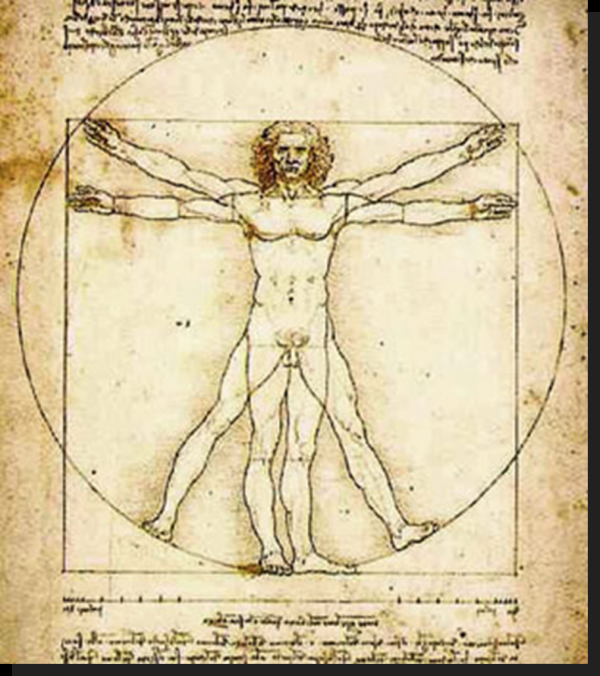 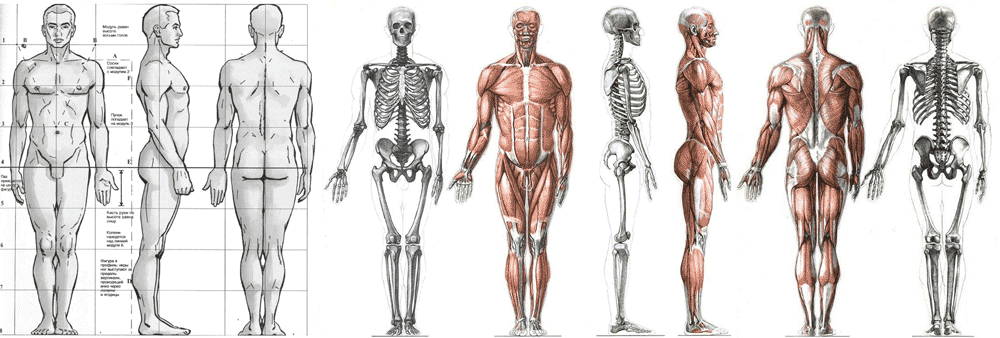 Антропоме́трія (від грец. ανθρωπος — людина, μετρεω — міряти) — один з основних методів антропологічного дослідження, який полягає у вимірюванні тіла людини та його частин з метою встановлення вікових, статевих, расових та ін. особливостей фізичної будови.
Інструменти
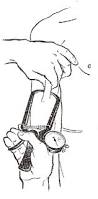 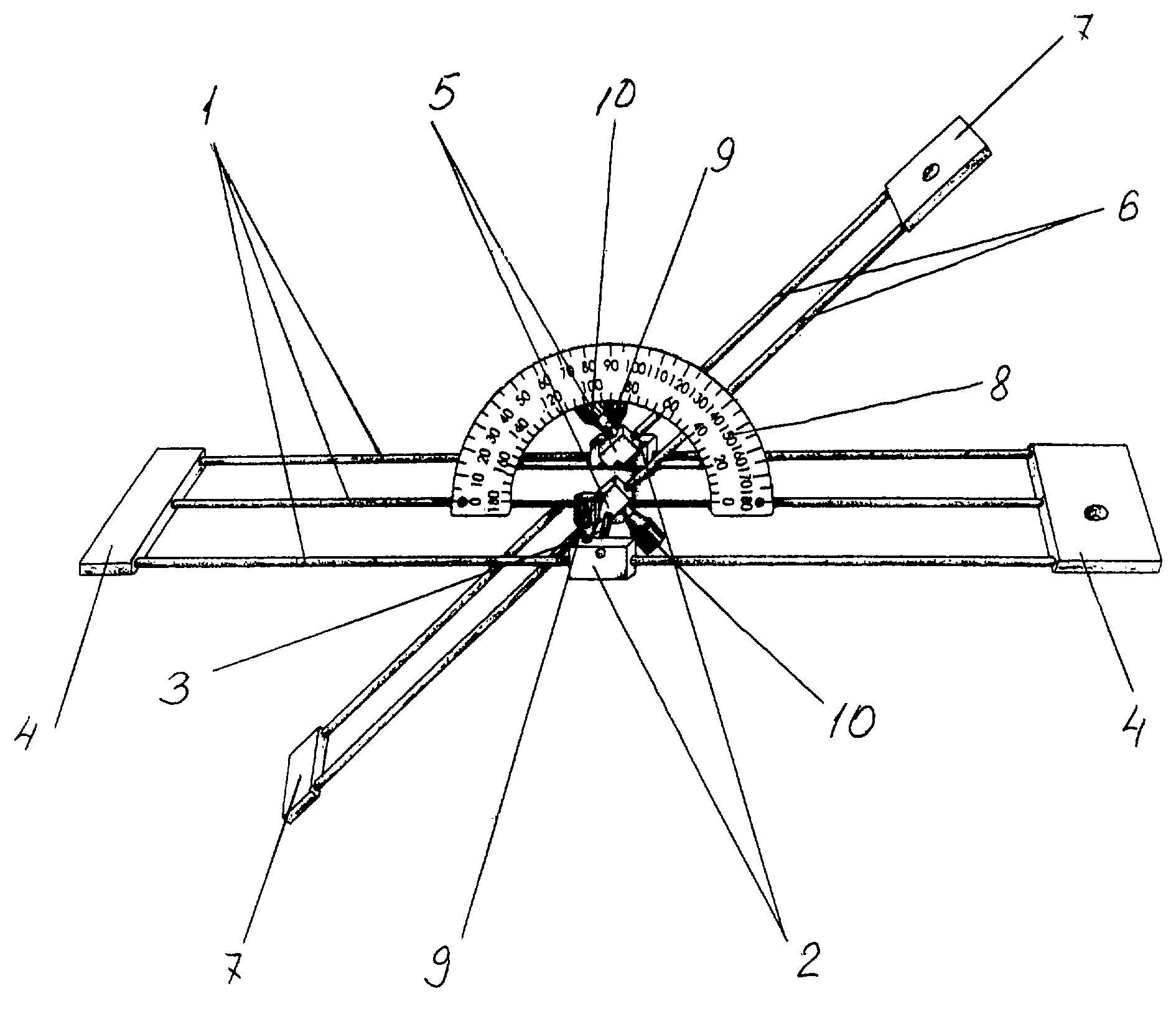 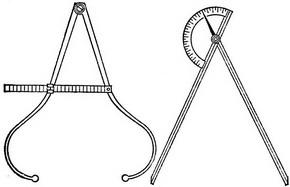 Антропометрія:
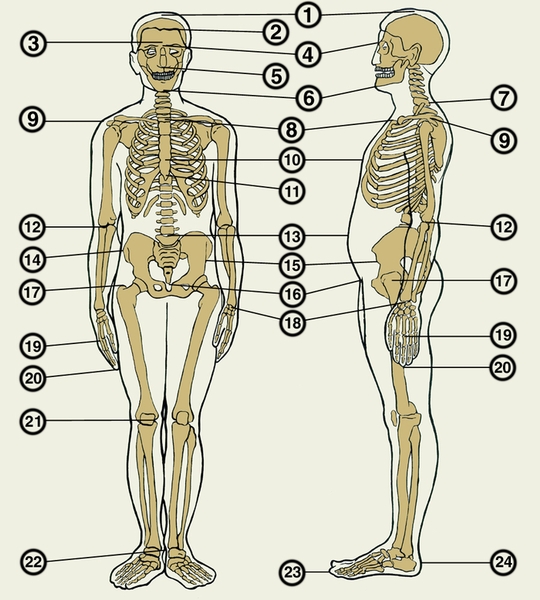 Соматометрія
Краніометрія
Остеометрія
Антропоксія
Основні типи пропорцій тіла:
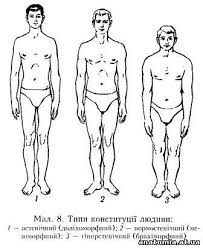 1) доліхоморфний
  2) мезоморфний
  3) брахіморфний
Пропорції тіла (по П. Н. Башкірову)
Пропорції тіла і статеві відмінності
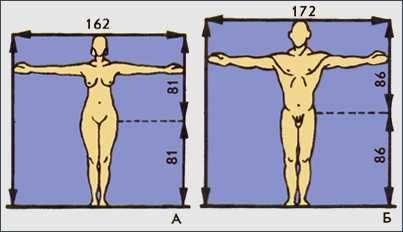 Довжина тіла
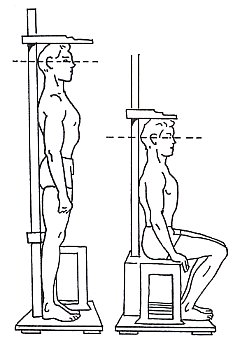 Знаючи довжину тіла стоячи і сидячи, можна знайти коефіцієнт пропорційності (kП) тіла. 
KП = ((L1 - L2) / 2) × 100 
де: L1 - довжина тіла стоячи, L2 - довжина тіла сидячи. 
У нормі KП = 87-92%, у жінок він трохи нижче, ніж у чоловіків.
Антропометричний метод дослідження
Цим методом можна вимірювати тотальні і парціальні розміри тіла. 
Розміри тіла поділяють також на поздовжні, поперечні та обводи
Поперечні розміри тіла - це діаметри грудної клітки, акроміальний, тазовогребеневий.
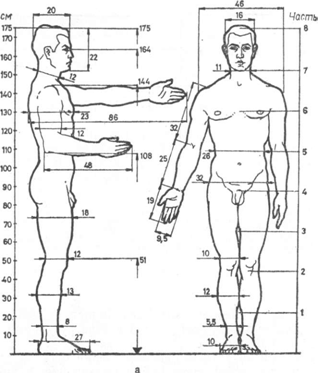 Антропометричні точки
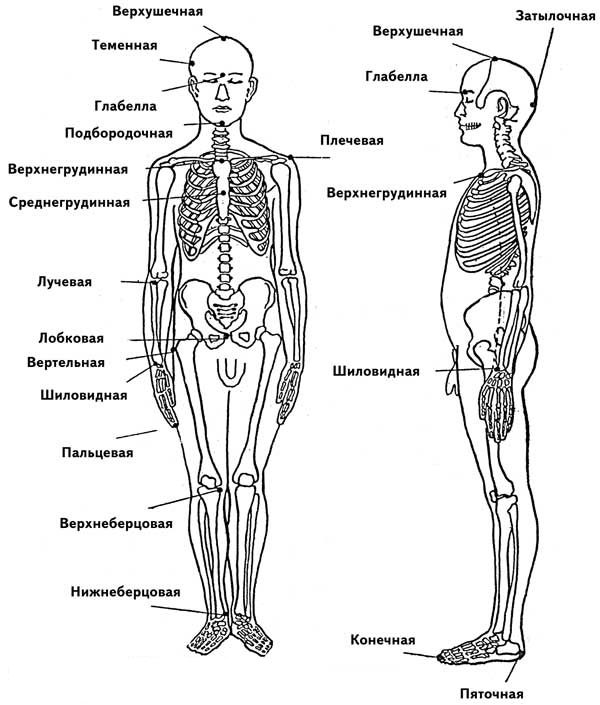 При антропометричних вимірюваннях як орієнтири використовують основні антропометричні точки, які визначають за виступами кісток, хрящів, а також за постійними складками шкіри.
Антропометричні точки
Верхівкова 
Верхньогрудинна 
Нижньогрудинна 
Акроміальна 
Променева 
Шилоподібна
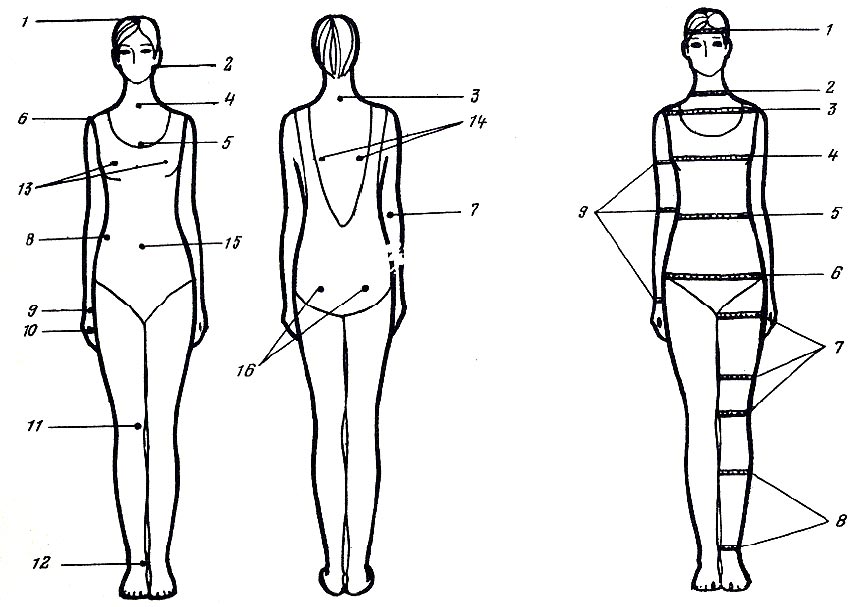 Антропометричні точки
Пальцева 
Лобкова
Верхньогомілкова 
внутрішня 
Нижньогомілкова 
П’яткова 
Кi’нцева
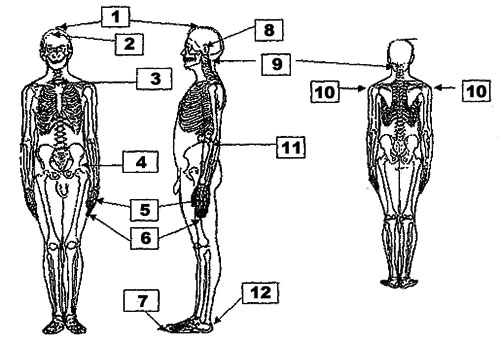 Викновок:
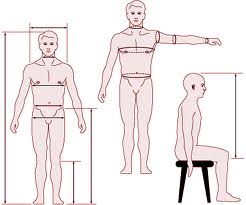 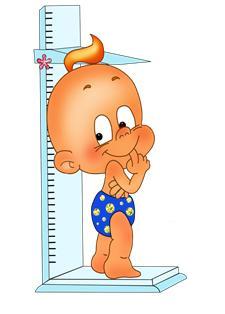 Дякую за увагу!